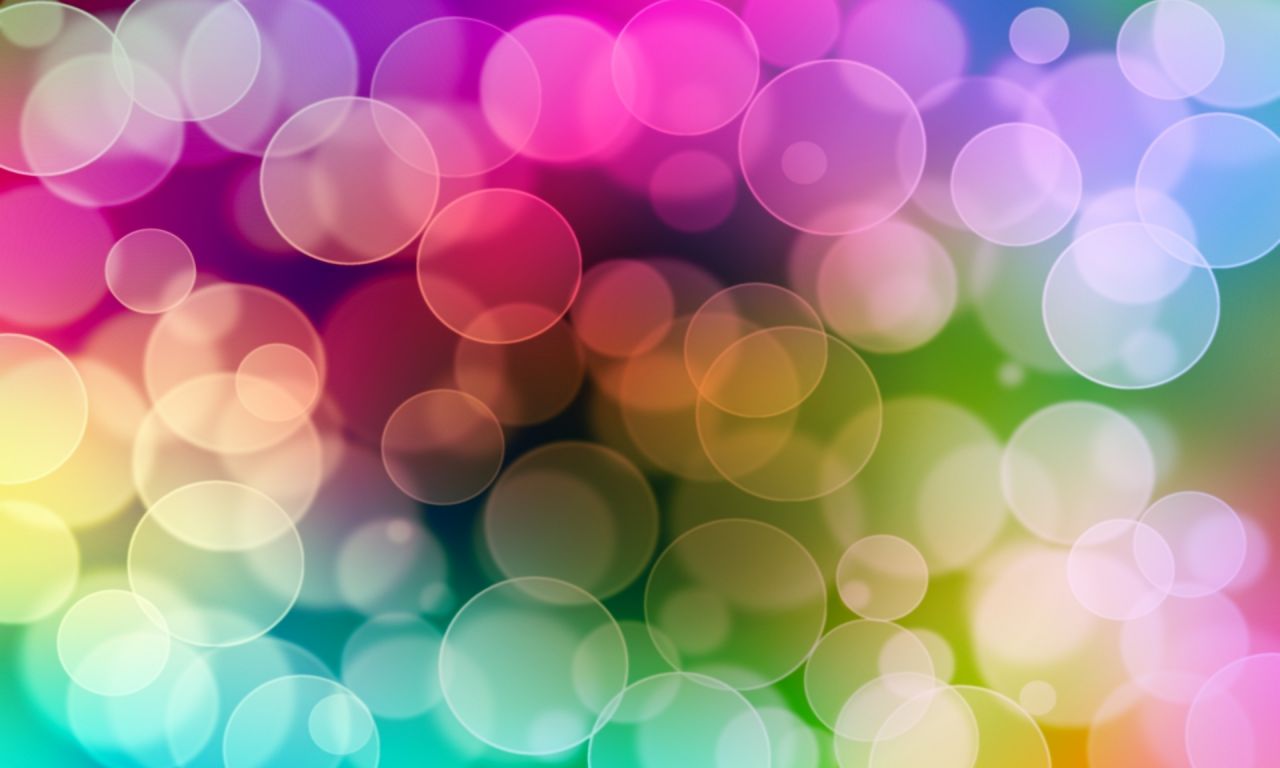 EXTENSION 3GP
3GP es un formato contenedor usado por teléfonos móviles para almacenar información de medios múltiples (audio y video). Este formato de archivo, creado por 3GPP (3rd Generation Partnership Project), es una versión simplificada del "ISO 14496-1 Media Format", que es similar al formato de Quicktime. 3GP guarda video como MPEG-4 o H.263. El audio es almacenado en los formatos AMR-NB oAAC-LC.
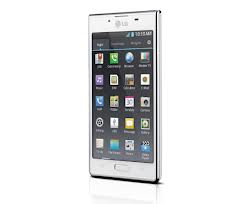 Es usada por los celulares y puede ser reproducida por programa QuickTime.
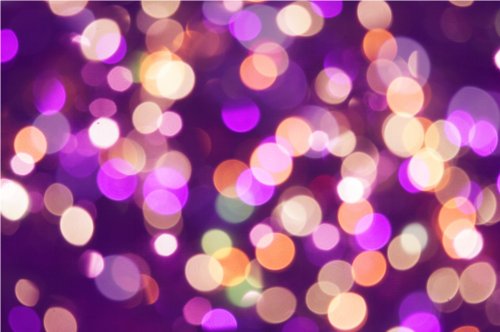 EXTENSION AVI
AVI (siglas en inglés de Audio Video Interleave) es un formato contenedor de audio y video lanzado por Microsoft en 1992. El formato avi permite almacenar simultáneamente un flujo de datos de video y varios flujos de audio.
Se pueden reproducir en Windows Media Player.
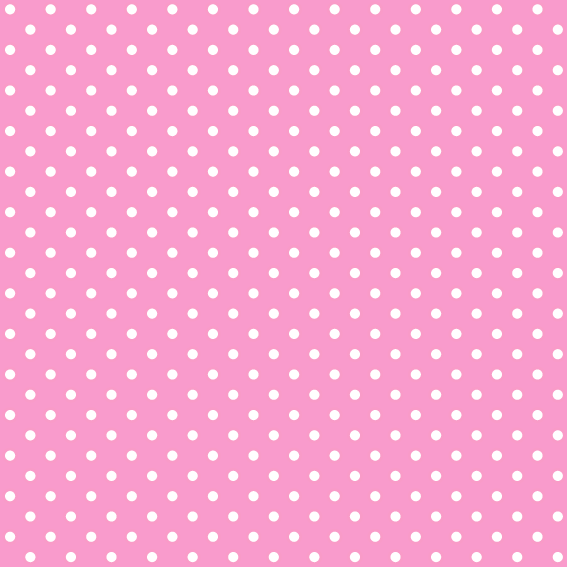 EXTENSION DivX
Técnicamente, DivX es un formato de vídeo que funciona sobre los sistemas operativos Windows, MacOS y GNU/Linux actuales y que, combinado con la compresión de audioMP3, consigue una alta calidad de imagen superior a la del VHS con un caudal inferior a 1 Mbit/s.
Su auge se produjo con la llegada de las películas en DVD-ROM,
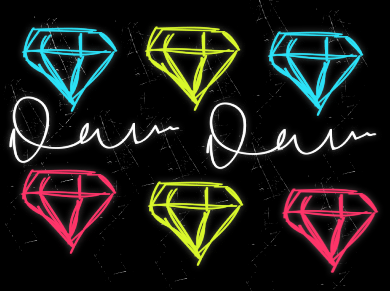 EXTENSION FLV
(Flash Video). FLV en formato y extensión de archivo que es utilizado para transmitir video por internet empleando el reproductor Adobe Flash Player (antiguamente Macromedia Flash Player). Los FLV pueden estar integrados también dentro de los archivos
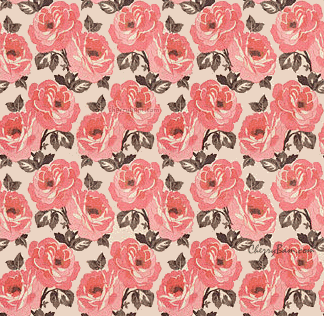 EXTENCION M4V
Se usa especialmente para el almacenamiento de video y audio digital, especialmente los definidos por MPEG, pero también puede almacenar otros datos como subtítulos e imágenes.
Se reproduce con cualquier reproductor de MP4 Y mp3
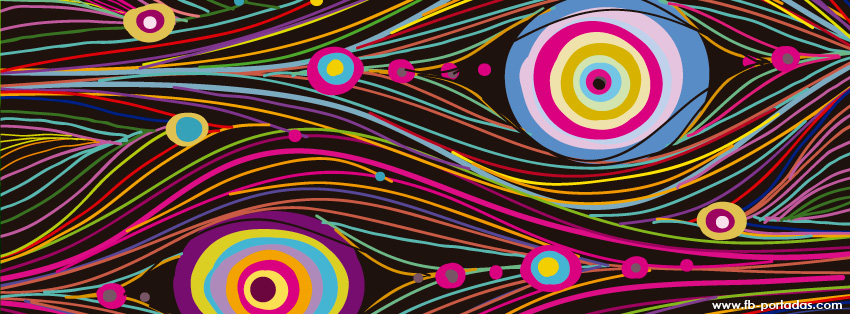 EXTENSION  MKV
Los archivos con la extensión .mkv son archivos de vídeo creados por Matroska, un formato que apunta a convertirse en el Formato Contenedor Multimedia estándar algún día. Estos ficheros contienen los flujos multimedia de código abierto en matroska formato contenedor multimedia. El propósito de este formato es permitir el almacenamiento de un número ilimitado de flujos multimedia en un solo archivo. MKV, en particular, los archivos de vídeo y de audio y subtítulos opcionales.
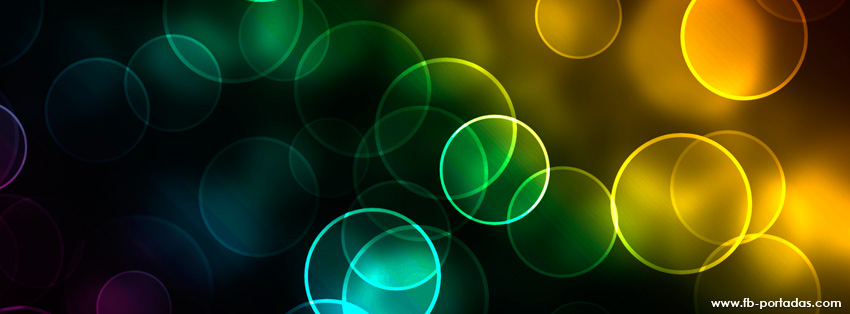 Extensión MOV
La extensión y formato  .mov, pertenece al formato de archivo de video empleado en la aplicaciónQuickTime. También pueden tener extensión .qt.El formato también puede incluir audio, efectos, texto (ejemplo, subtítulos), etc.
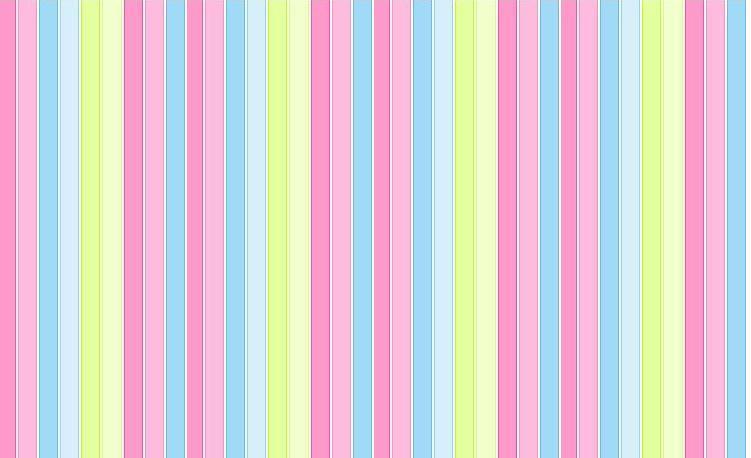 EXTENSION MPEG
MPEG-1 es el nombre de un grupo de estándares de codificación de audio y vídeo normalizados por el grupo MPEG (Moving Pictures Experts Group). MPEG-1 vídeo se utiliza en el formato Video CD.
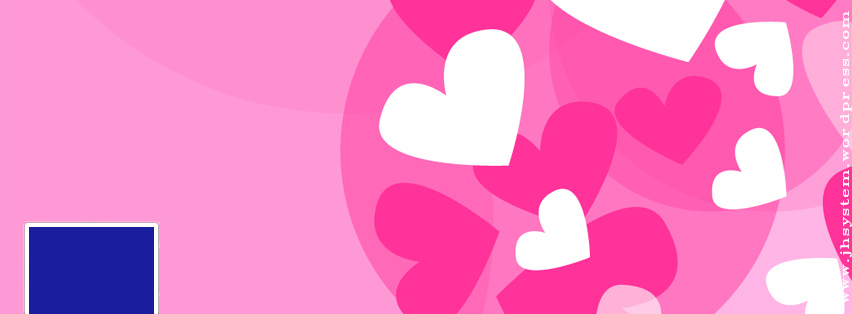 EXTENSION OGM
OGM es un contenedor multimedia, dentro del cual se puede introducir video, varias cadenas de audio y varios subtitulos dentro de un solo archivo. Tambien permite la utilización del formato de audio OGG.
Se reproducen con:
OGG Direct Show: Pack para visualizar OGM y audio OGG.
VOBSUB: Parche para poder visualizar los subtítulos en los players que no tienen esta opción (Bsplayer si lo puede leer).Media Player Classsic: EL player por excelencia. Con el no tendremos problemas con los OGM.
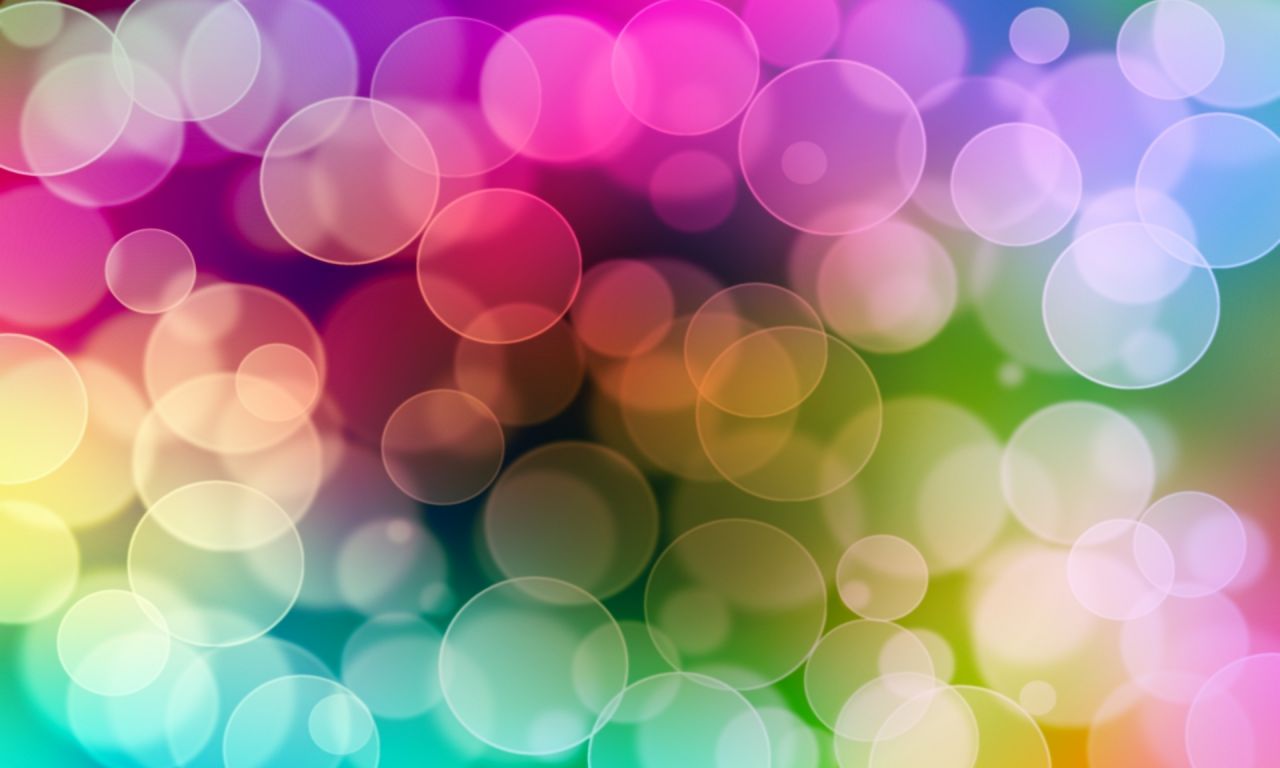 EXTENSION VOB
VOB (DVD-Video Object o Versioned Object Base) es un tipo de fichero contenido en los DVD-Video. Incluye el video, audio, subtítulos y menús en forma de stream.
Los ficheros VOB están codificados normalmente siguiendo el estándar MPEG-2. Si cambiamos la extensión de .vob a .mpg o .mpeg, el fichero es legible y continúa teniendo toda la información, aunque algunos visualizadores no soportan las pistas de subtítulos.
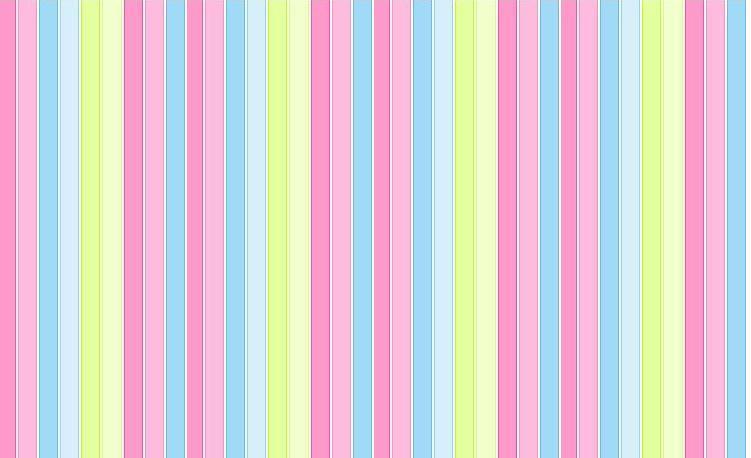 EXTENSION WMV
Windows Media Video (WMV) es un nombre genérico que se da al conjunto de algoritmos de compresión ubicados en el set propietario de tecnologías de vídeo desarrolladas por Microsoft, que forma parte del framework Windows Media.
WMV no se construye sólo con tecnología interna de Microsoft. Desde la versión 7 (WMV1), Microsoft ha utilizado su propia versión no estandarizada de MPEG-4. El vídeo a menudo se combina con sonido en formato Windows Media Audio
El formato WMV es reproducido por una amplia gama de reproductores, como BS.Player, MPlayer o Windows Media Player,